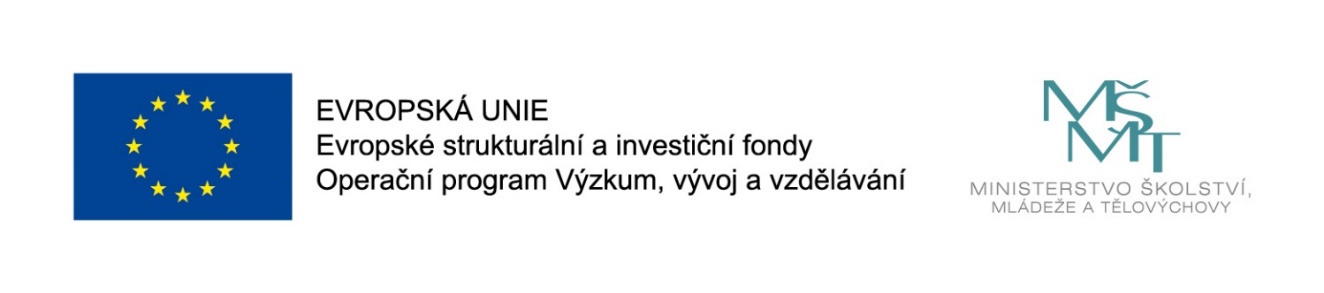 Názevprezentace
Prezentace předmětu:
Mezinárodní cestovní ruch

Vyučující:
Ing. Patrik Kajzar, Ph.D.
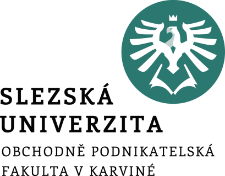 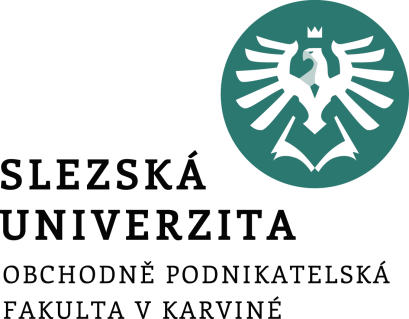 9. Privátní subjekty v mezinárodním cestovním ruchu_II
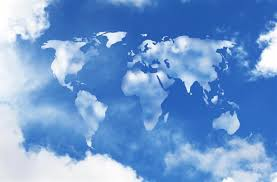 Ing. Patrik Kajzar, Ph.D.
Předmět: 
Mezinárodní cestovní ruch
Tato přednáška byla vytvořena pro projekt„Rozvoj vzdělávání na Slezské univerzitě v Opavě“ Opavě
Privátní subjekty mezinárodního turismu – CK, CA
Trh cestovních kanceláří a agentur prošel dalekosáhlými měnami, a to zejména v období po 2. sv. válce, kdy je patrný trend ke koncentraci, vypuštění mezičlánků v podobě různých zprostředkovatelů a prostředníků, větších nároků na kvalitu atd.
Významným trendem je zejména v Evropě (EU) silný tlak na ochranu spotřebitele, vyplývající nejen z obecných zásad a dokumentů spotřebitelské politiky EU, ale i z charakteru služeb CK, CA.
Legislativní prostředí EU určuje de facto charakter a rozdělení trhu mezi CK, CA a jasně vymezuje jejich prostor.
Klíčovou směrnicí, která upravuje vztah mezi CK, CA a spotřebitelem, je Směrnice 314/1990/EHS o souborných službách pro cesty, pobyty a zájezdy, jejichž cílem je sblížení právních a správních předpisů členských států v oblasti organizovaného turismu na území EU.
Privátní subjekty mezinárodního turismu – CK, CA
Na základě implementace rozsudku Evropského soudního dvora  z roku 2002 se za zájezd považují nově i kombinace služeb sestavené na  základě tzv. Individuální objednávky, tedy zájezd na základě individuálních požadavků zákazníka nesmí prodávat vlastním jménem jiné subjekty než CK.
Pojem zájezd je par rozhodující pro vymezení subjektů na trhu turismu do kategorie CK (tour operator) a CA (travel agent).
CK je na základě koncese oprávněna organizovat, nabízet a prodávat zájezdy, zatímco CA (v ČR volná živnost) smí zájezdy pouze nabízet a prodávat.
K největším evropským tour operátorům patří TUI a Thomas COOK, sdružující desítky významných CK a CA.
Cestovní kanceláře a agentury - TUI
TUI má dlouholetou tradici, jejíž kořeny sahají až do roku 1928. 
Tehdy Hubert a Maria Tigges založili cestovní kancelář Dr. Tigges-Fahrten, která se orientovala na poznávání cizích zemí a lidí. 
V roce 1968 se sloučily čtyři pořadatelé – Touropa, Scharnow-Reisen, Hummel Reise a Dr. Tigges-Fahrten a vznikla tak cestovní kancelář TUI (celým názvem Touristik Union International). 
O dva roky později se stal součástí TUI také airtours international, který se soustředí na pořádání kvalitních zájezdů s vysokým standardem služeb pro náročnou klientelu.
Roku 1989 začala společnost budovat franchisový systém v oblasti prodeje – jednalo se o TUI UrlaubCenter (dnes existuje pod názvem TUI ReiseCenter)
Cestovní kanceláře a agentury – TUI
Vzhledem k velkému růstu firmy dosáhla v roce 1997 společnost TUI koncernové struktury. Od roku 1998 se stala součástí Hapag Touristik Union (HTU), který spadá pod koncern Preussag AG.
V roce 1999 byla založena CK TUI Deutschland GmbH. Další rok byl koncern HTU přejmenován na TUI Group. V roce 2007 vznikl v Londýně turistický koncern TUI Travel PLC, jehož dcerou se také stal TUI Deutschland GmbH.
V roce 2014 největší evropská cestovní kancelář TUI Travel a její většinový vlastník TUI AG se dohodly na podmínkách fúze. Spojením vznikla největší cestovní a turistická skupina na světě s kombinovanou hodnotou 6,5 miliardy eur (179 miliard korun).
Vlastní i cestovní kanceláře Thomson, Airtours a LateRooms.com, více než 120 letadel, 12 hotelových značek ve 28 zemích a provozuje divizi výletních plaveb.
Cestovní kanceláře a agentury – TUI
Vzhledem k velkému růstu firmy dosáhla v roce 1997 společnost TUI koncernové struktury. Od roku 1998 se stala součástí Hapag Touristik Union (HTU), který spadá pod koncern Preussag AG.
V roce 1999 byla založena CK TUI Deutschland GmbH. Další rok byl koncern HTU přejmenován na TUI Group. V roce 2007 vznikl v Londýně turistický koncern TUI Travel PLC, jehož dcerou se také stal TUI Deutschland GmbH.
V roce 2014 největší evropská cestovní kancelář TUI Travel a její většinový vlastník TUI AG se dohodly na podmínkách fúze. Spojením vznikla největší cestovní a turistická skupina na světě s kombinovanou hodnotou 6,5 miliardy eur (179 miliard korun).
Vlastní i cestovní kanceláře Thomson, Airtours a LateRooms.com, více než 120 letadel, 12 hotelových značek ve 28 zemích a provozuje divizi výletních plaveb.
Cestovní kanceláře a agentury – TUI
V součastno cestovní kancelář TUI Deutschland je stoprocentní dceřiná společnost koncernu TUI AG, který se stal největším pořadatelem zájezdů v Německu i v celé Evropě. Pouze v Německu zaměstnává více než 7000 pracovníků.
Dnes patří pod TUI Deutschland další německé značky jako je 1-2 FLY, Discount Travel, airtours, Gebeco, L´TUR, OFT-Reisen. 
TUI vlastní celou řadu cestovních kanceláří a agentur, hotelových řetězců, leteckých společností a lodí.
Značka TUI působí v mnoha zemích. Své zastoupení se nachází v Rakousku, Polsku, Švýcarsku, Velké Británii, Irsku, Francii, Belgii, Nizozemsku, Norsku, Švédsku, Finsku, ale také v Číně a Rusku.
Cestovní kanceláře a agentury – TUI
V 50 katalozích prezentuje více než 10 000 nabídek zájezdů do celého světa. Pořádá jak klasické zájezdy k moři, tak poznávací zájezdy nebo možnost individuální kombinace služeb podle požadavků klientů. 
Mezi další služby patří pronájem automobilů nebo vlakové jízdenky „Zug zum Flug“ - jízdenka na letiště a zpět. 
TUI se jako první pořadatel začal věnovat ochraně životního prostředí.
Kromě toho  se TUI angažuje v dalších projektech, k nimž patří především změna klimatu, prověřování dodavatelů v destinacích z hlediska splňování kritérií udržitelnosti, zapojování se do projektů v destinacích, orientace na vlastní pracovníky apod.
Nabídka obsahuje vedle středozemních destinací také dovolené do exotických zemí, např. Kuba, Dominikánská republika, Mexiko, USA, Isla Margarita, Brazílie, Kapverdy, Srí Lanka a Thajsko.
Cestovní kanceláře a agentury –  Thomas Cook
Thomas Cook AG je německo-britský koncern s hlavní centrálou v Londýně a patří pod střechu německého obchodně-turistického koncernu Arcandor AG. 
Společnost je 2. největší cestovní kanceláří v Německu i v celé Evropě a nejstarší CK na světě vůbec.
Thomas Cook vymyslel několik důležitých prvků v oblasti cestovního ruchu – hotelový poukaz a peněžní poukaz, který byl předchůdcem cestovních šeků. Začal také vydávat noviny „ The Excursionist“ s nabídkami zájezdů a brožury, jakési turistické průvodce. 
Thosmas Cook zemřel v roce 1892. Podnik nadále zůstával ve vlastnictví rodiny až do roku 1928, kdy ho vnuci Thomase Cooka prodali belgické cestovní a železniční společnosti.
Cestovní kanceláře a agentury –  Thomas Cook
V roce 2001 se britský koncern Thomas Cook Holdings Ltd. sloučil se společností C & N (Condor a Neckermann) a přejmenoval se na Thomas Cook AG.
V roce 2007 Thomas Cook koupil cestovní kancelář travel plus s.r.o a vznikl Neckermann Česká republika.
12.7.2010 koupil Thomas Cook 100 % podíl na společnosti Öger Tours.
Na území Německa vystupuje pod názvem Thomas Cook Reisen a do této skupiny spadají také cestovní kanceláře Neckermann Reisen, Bucher Reisen a nejznámější německá letecká společnost Condor.
Cestovní kanceláře a agentury –  Thomas Cook
Thomas Cook vlastní více než 4000 poboček v 21 zemích světa a zaměstnává kolem 4200 pracovníků. 
Ročně s ním vycestuje na 13 milionů turistů. 
Společnost působí v Rakousku pod značkou Thomas Cook Austria AG, dále ve Velké Británii, Francii, Belgii a Holandsku. 
Své aktivity vyvíjí také ve východoevropských zemích např. v České republice, Slovensku, Polsku, Maďarsku a Slovinsku.
Pro různé zákaznické skupiny nabízí celou škálu cenově výhodných balíčků služeb cestovního ruchu – pobytové, městské a poznávací zájezdy, wellness a sportovní pobyty.
Cestovní kanceláře a agentury –  Thomas Cook
Vedle kompletních balíčků (ubytování, letenky, transfer, pronájem automobilu) umožňuje také prodej jednotlivých služeb a zařízení dovolené podle individuálních požadavků. 
Navíc poskytuje kvalitní servis pro zákazníky – brožurky, průvodce, dárky a zdarma službu Zug zum Flug – vlakovou dopravu na letiště na celém území Německa.
Mezi nejoblíbenějšími nabízenými destinacemi jsou Kanárské ostrovy, Baleárské ostrovy, Španělsko, Řecko, Itálie, Malta, Egypt, Turecko, Tunisko i další exotické země např. Srí Lanka, Thajsko, Keňa, Tanzanie, Karibik, Kuba, Brazílie, Mexiko, Maledivy, Seychely a Mauricius.
Cestovní kanceláře a agentury –  ITS Reisen
Cestovní kancelář ITS Reisen existuje od roku 1970, kdy vznikla jako dcera společnosti Kaufhof. 
Roku 1995 přistoupila do koncernu REWE Group a stala se největší společností této skupiny v oblasti cestovního ruchu. 
V roce 1998 založila ITS Reisen další společnost v Rakousku pod názvem ITS Billa Reisen se sídlem ve Vídni. V roce 2003 vznikla pobočka ITS Reisen v Rusku.
Cestovní kancelář ITS Reisen (celým názvem International Touristik Service) patří pod koncern Rewe Group. 
Celá skupina společně s dalšími pořadateli Jahn Reisen, Tjaereborg, Dertour, Meier´s Weltreisen a ADAC Reisen je třetí největší společností působící v oblasti cestovního ruchu v Německu.
Cestovní kanceláře a agentury –  ITS Reisen
REWE Group se zabývá nejen cestovním ruchem, ale jeho hlavní činností je prodej potravin. 
V České republice jej známe pod značkou Penny Market a Billa a od roku 2009 působí v Praze cestovní kancelář ITS Billa Travel. 
V Rakousku má vedoucí postavení na trhu společnost REWE Group Austria a vystupuje zde pod značkou ITS Billa Reisen a Jahn Reisen Österreich. 
Ve Švýcarsku působí značka ITS Coop Travel. Další zastoupení koncernu REWE jsou také ve Francii, Itálii, Polsku, na Slovensku, v Chorvatsku, Maďarsku, Bulharsku, Rusku a na Ukrajině.
ITS Reisen pořádá zájezdy především do 3 – 4 hvězdičkových hotelů a specializuje se na nabídky pro mladé rodiny, což dokazují výrazné dětské slevy. Vedle leteckých zájezdů je také v nabídce ubytování s vlastní dopravou a městské pobyty. 
Zvláštní pozornost věnuje ITS Reisen ekologické, sociální, kulturní a hospodářské oblasti v navštívených zemích.
Cestovní kanceláře a agentury –  KUONI
CK Kuoni je jednou z hlavních CK v segmentu volnočasového a rekreačního turismu i turismu obchodního.
Patří zároveň k nejstarším na evropském trhu vůbec, poněvadž byla založena již v roce 1906 Alfredem Kuonim v Curychu jako Kuoni Travel Holding Ltd.
Firma se orientuje na cílový segment premium and specialist, tedy segment vyšších příjmových a sociálních skupin s vyššími nároky.
Relativně novým segmentem je segment obchodních cest. 
Kuoni se tradičně orientuje na 2 oblasti činnosti, a to:
Volnočasový a rekreační turismus, resp. outgoing (78 % obratu firmy),
Destination management business (incoming)
Strategie sociální zodpovědnosti a udržitelnosti u Kuoni je velice silná, podpořená snahou nabízet kvalitní produkty.
Vznikla značka pro udržitelné produkty Kuoni (Ananea) v roce 2008.
Cestovní kanceláře a agentury –  Club MËDITERRANNÉE
Historii společnosti začal průkopník jménem Gérard Blitz. 
Během svého pobytu na Korsice ho napadla myšlenka založení spolku jménem Club Mediterranée. 
Ve věku 38 let zaregistroval svůj revoluční koncept, který kladl důraz na dovolenou ve stylu: Rozvoj chuti k životu v přírodě a sportovním aktivitám.
 Jeho nápad nezůstal dlouho jen u myšlenek, brzy je totiž zrealizoval. Objednal 200 stanů od Tirgana, který se poté stal jeho společníkem. Z 20 lidí sestavil svůj tým na pláži Alcudia na Mallorce. 
Už první den přivítali více než 300 klientů a celkový počet za celé léto dosáhl 2300 klientů.
Cestovní kanceláře a agentury –  Club MËDITERRANNÉE
Francouz Jean-Pierre Bécret je ten, kdo se rozhodl založit Club Med na zasněžených vrcholcích Alp. 
První rezort vznikl ve Švýcarském Levsinu. Úspěšně se popral s výzvou přenést hodnoty Club Med do těchto nehostinných podmínek. 
Díky novým dovolenkovým balíčkům, které zahrnovaly dopravu, ubytování, výstroj a lanovku, Club Med představil sjezdové lyžování s kompletním servisem. Lyžařské balíčky byly natolik oblíbené, že hned v dalším roce byly otevřeny další tři horské Club Med resorty.
“Plovoucí resort s příchutí Club Med”. Club Med 1 se stal největší lodí na světě, která byla v tu dobu postavena. Tato 187 m vysoká, 5 stožárová plachetnice byla postavena v Le Havre a měla kapacitu až 450 pasažérů.
Club Med pokračuje v otevírání se světu. Od roku 2004 je k dispozici obrovské množství resortů pro stále zvídavější a náročnější zákazníky.
Cestovní kanceláře a agentury –  Club MËDITERRANNÉE
Proč právě Club Med:
Úžasná gurmánská kuchyně - Velkou pýchou resortů Club Med je autentická kuchyně. V těchto resortech si pochutnáte na vynikajících mořských plodech i na hříšně lahodných dezertech. Naši šéfkuchaři s mezinárodními zkušenostmi vykouzlí v kuchyni lákavé pokrmy inspirované nejrůznějšími destinacemi.  
Děti na prvním místě - Rodiče na nás nechávají zařízení své dovolené právě proto, že mají jistotu, že se bezvadně postaráme o jejich děti. Ty budou na dovolené jednak šťastné, ale bude kladen důraz i na jejich osobní rozvoj.
Golf -  je hlavní vlajkovou lodí mezi sportovními aktivitami v resortech Club Med. Představíme vám 17 škol pro žáky všech výkonnostních úrovní, golfová hřiště navržená těmi nejlepšími golfovými architekty, unikátní prostředí a služby speciálně upravené na míru pro golfové hráče.
Cestovní kanceláře a agentury –  Club MËDITERRANNÉE
Koncept all inklusive – Příjezd bez stresu. Pochutnejte si na delikátní plné penzi a občerstvení po celý den. V resortech Club Med se děti nikdy nenudí. K dispozici jim jsou rozmanité dětské kluby. Club Med svým hostům nabízí neskutečné možnosti sportovního vyžití, také hudební kapely, divadelní představení a mnohem víc.
Lekce & horští průvodci pro pokročilé lyžaře a snowboardisty - Vyrazte s námi na svah! Vaše all-inclusive zimní dovolená s Club Med zahrnuje šestidenní skipas (v případě, že si zarezervujete klasický sedmidenní zájezd) a lekce lyžování či snowboardingu pro začátečníky, ale i pokročilé sportovce.
Největší sportovní škola na světě - Na dovolené v resortech Club Med si můžete vybírat z 60 různých sportů.
Posilovna, Spa & další relaxační aktivity atd.
Cestovní kanceláře a agentury –  VIRGIN
Virgin Group Ltd. je britský konglomerát založený Richardem Brandsonem a Nikem Powellem. 
Její hlavní byznys je v cestování, zábavě a životním stylu, dále také řídí podniky v oblasti finančnictví, dopravě, zdravotnictví, jídla a pití, média a telekomunikace; dohromady se Virgin Group skládá z více než 400 společností.
Virgin Atlantic, jméno výrobku pro firmu Virgin Atlantic Airways Ltd. je britská letecká společnost, kterou vlastní koncern Richarda Bransona Virgin Group (51 %) a Delta Air Lines (49 %). Společnost byla založena v roce 1984. 
Z jejích hlavních letišť Londýn Heathrow, Londýn Gatwick a Letiště Manchester létá na dálkových letech do Severní Ameriky, Karibiku, Středního východu, Asie a Austrálie.
Cestovní kanceláře a agentury –  VIRGIN
V roce 1985 vznikla společnost Virgin Holidays, která působí zejména v segmentu hlavního proudu v pasivním turismu a nabízí široké spektrum paketů orientovaných na zimní i letní dovolenou, krátkodobé pobyty ve městech, fly and drive pobyty, pobyty pro rodiny s dětmi a řadu dalších.
Značka Virgin je velice populární a silná na britském i severoamerickém trhu a klienti ji spojují s kvalitou služeb. 
Většinou se jedná o různé modifikace značek typu např. Virgin Galactic, což je soukromá společnost založená v roce 2004, která se věnuje prodeji a realizaci krátkých suborbitálních letů v rámci vesmírné turistiky. Dále se jedná o značky Virgin Oceanic, Virgin Racing, Virgin Cruises apod.
Letecké společnosti
Letecká společnost nebo také aerolinie je společnost provozující osobní nebo nákladní leteckou přepravu na základě uznávaného certifikátu nebo licence. Letadla si společnost buď pronajímá, nebo je vlastní. 
Velikost jednotlivých leteckých společností a rozsah služeb které poskytují, sahá od jednotlivců s jedním nebo několika letadly až po velké nadnárodní společnosti s několika stovkami strojů.
Letecké společnost můžeme dělit na pravidelné, charterové, regionální nebo na tzv. aerotaxi – zákazníci si sami vybírají destinaci a čas odletu, může se jednat také o kombinaci.
    První leteckou společností na světě byla německá DELAG z Frankfurtu nad Mohanem (1909 – 1935), zajišťovala vzducholodní dopravu.
    První letadlovou společností byla St. Petersburg-Tampa Airboat Line v letech 1913-1914. Provozovala dopravu mezi floridskými městy St. Petersburg a Tampa (cesta zkrácena z 26 hodin na 23 minut).
Letecké společnosti
Letecké společnosti se začaly v rámci globalizace letecké dopravy ve světě a stále se zostřující konkurence na dálkových linkách, sdružovat do leteckých aliancí.
 Členy všech tří aliancí jsou pouze letecké společnosti nabízející zákazníkovi plný servis služeb jak při odbavení, tak i na palubě letadla.
 Souhrnně jsou označovány jako full-service airlines. Opakem jsou low cost airlines, které nabízejí levné letenky bez nadstandardních služeb.
Aliance leteckých společností nebo aliance aerolinií je uskupení dvou a více spolupracujících leteckých společností po dohodě v komerčním letectví.
Aliance aerolinií může poskytnout marketingové značky s cílem usnadnit cestovatelům přestupy pomocí codesharové dohody a sjednocení rezervačních systémů, rozšířit počet destinací a leteckou síť, globalizaci a distribuci služeb.
Letecké společnosti – aliance SkyTeam
Na světě existují 3 celosvětové aliance vytvořené za účelem spolupráce. Jsou jimi ONE WORLD, Star Alliance a SkyTeam.
SkyTeam – SkyTeam je globální aliance leteckých společností různých států, která vznikla 22. června 2000 se čtyřmi zakladateli: Aeroméxico, Air France, Delta Air Lines a Korean Air. 
20 členských leteckých společností vám umožňuje přistup do 1 074 světových destinací, s četnějšími spoji a jejich lepší návazností, než kdykoli předtím.
Aerolinky sdružené do aliance SkyTeam si také vzájemně uznávají své věrnostní programy. Za míle proletěné s jiným partnerem vám proto například České aerolinie, které jsou členem aliance od března roku 2001 načtou body do svého OK plus programu.
Letecké společnosti - aliance SkyTeam
Mezi letecké společnosti v síti SkyTeam patří např:
Společnost KLM Royal Dutch Airlines -  která byla založena v roce 1919, a je tak nejstarší leteckou společností na světě, která dodnes působí pod svým původním názvem. V roce 2004 došlo ke spojení společností Air France a KLM pod společným názvem AIR FRANCE KLM. Touto fúzí vznikla nejsilnější evropská skupina leteckých společností založená na dvou silných značkách a dopravních hubech – letištích Schiphol v Amsterodamu a Charles de Gaulle v Paříži. Tyto dvě letecké společnosti spolupracují na třech klíčových aktivitách a zároveň si udržují vlastní identitu — přeprava cestujících, nákladní přeprava a údržba letadel.
České aerolinie, hlavní dopravní letecká společnost v České republice, nabízí spojení z Prahy a stále více také „přes“ Prahu do hlavních destinací v Evropě, Střední Asii, Transcaucasus a na Středním Východě. České aerolinie jsou jednou z pěti nejstarších leteckých společností v Evropě. Za roky svého fungování se stala moderní leteckou společností, která se pyšní řadou ocenění za kvalitu svých služeb.
Letecké společnosti - aliance SkyTeam
České aerolinie jsou držiteli certifikátu ISO 14001, což dokazuje zaměření společnosti na ochranu životního prostředí, a dále certifikátu IOSA, který dokazuje, že společnost funguje v souladu s nejpropracovanějšími bezpečnostními standardy v letecké dopravě.
Společnost Xiamen Airlines, jejíž ústředí se nachází na mezinárodním letišti Xiamen Gaoqi (XMN), disponuje 4 pobočkami v Fuzhou, Hangzhou, Nanchang a Tianjin, 3 provozními základnami v Quanzhou, Beijing a Hunan a 40 domácími a zámořskými zastoupeními. Xiamen Airlines (označení IATA: MF) se pyšní nejmodernějším leteckým parkem na světě. Koncem října 2012 provozovala společnost Xiamen Airlines celkem 86 letadel včetně 80 strojů B737 a 6 strojů B757, s průměrným provozním stářím letadla pouze 4,79 roků.
Middle East Airlines, libanonská národní letecká společnost, je jedním z předních dopravců na Středním Východě. Ze své domovské základny na mezinárodním letišti Rafika Haririho v Bejrútu létá společnost Middle East Airlines do 30 mezinárodních destinací v Evropě, na Středním Východě a v Západní Africe.
Letecké společnosti - Star Alliance
Star Alliance je v současnosti největší aliance leteckých společností. 
Založena byla v roce 1997 jako nejstarší aliance na principu spolupráce mezi leteckými společnostmi. 
Zakládajícími členy byly Air Canada, Lufthansa, Scandinavian Airlines System, Thai Airways a United Airlines. Těchto 5 společností symbolizuje i znak Star Alliance. Sídlo je německém Frankfurtu nad Mohanem.
Mezi letecké společnosti v síti Star Alliance patří např.:
Turkish Airlines jsou turecké národní aerolinky s hlavní základnou na istanbulském letišti Atatürk. Provozují pravidelnou leteckou dopravu do 161 destinací v Evropě, Asii, Africe a Severní i Jižní Americe. Turkish Airlines zaměstnává 15 857 lidí. Provozuje síť linek do 195 mezinárodních a 40 domácích (tureckých) destinací. Její flotila má celkem 206 letadel. Hlavní letiště společnosti je Istanbul Atatürkovo letiště
Letecké společnosti - Star Alliance
Společnost Deutsche Lufthansa - je německým národním leteckým dopravcem. Jedná se o největší leteckou společnost v Evropě a pátou největší na světě, pokud jde o počet přepravených pasažérů. Lufthansa nabízí linkové lety do více jak 200 destinací, z toho přes 180 je jich v zahraničí, kromě evropských zemí také v Africe, Severní a Jižní Americe a v Asii. 
Sídlo společnosti Lufthansa je v Deutzu, městské části Kolína nad Rýnem. 
Centrem letového provozu společnosti bylo nejdříve letiště ve Frankfurtu nad Mohanem, k němuž se později přidalo ještě letiště v Mnichově.
Aegean Airlines je největší řecká letecká společnost, založena v roce 1987. Sídlí na Aténském letišti, další základny má na Soluňském letišti, v Irakliu a na kyperském letišti Larnaka, kde se Aegean usadily po krachu Kyperské společnosti Cyprus Airways.
Letecké společnosti - Oneworld.
Společnost se sídlem v americkém New Yorku byla založena 1. února 1999. Zakládajícími členy aliance byly letecké společnosti American Airlines, British Airways, Canadian Airlines, Cathay Pacific a Qantas.
Největší rozmach zažila společnost v roce 2007, kdy se k alianci jako plnohodnotní členové připojili společnosti Japan Airlines, Malév a Royal Jordanian. Navíc dalších osm společností se staly partnerskými členy.
V červenci 2011 členové Oneworld zajišťovali spojení s více než 870 destinacemi ve 146 zemích. Jejich letadla uskutečnila přes 9300 letů denně a jejich flotila čítající přes 2400 letadel přepravila 335 milionů pasažérů.
Letecké společnosti - Oneworld.
Mezi letecké společnosti v síti Oneworld patří např:
Qatar Airways Company Q.C.S.C., zkráceně Qatar Airways, jsou katarské státní aerolinky. Hlavní základna se nachází na letišti Dauhá–Hamad, odkud aerolinky létají asi do 150 destinací po celém světě s pomocí téměř 200 letadel (2017). Je členem aliance Oneworld.
Qatar Airways zaměstnávají přes 30 000 zaměstnanců, 17 000 pracuje přímo pro Qatar Airways a zbylých 13 000 zaměstnávají nepřímo, přes dceřiné společnost
Iberia Líneas Aéreas de España S.A je největší španělská letecká společnost, založena byla 28. června 1927.
Iberia disponuje flotilou 158 letadel, zejména Airbusů. Základnou společnosti je madridské letiště Barajas a letiště v Barceloně. Iberia, celkově i se svoji dceřinou společností Iberia Regional, provozuje lety do přibližně 102 destinací v 39 zemích, zejména pak do Evropy, Afriky, Asie a Ameriky.
Letecké společnosti - Oneworld.
Japan Airlines, také známá jako JAL, je japonská letecká společnost se sídlem v tokijské čtvrti Šinagawa. JAL je největší letecká společnost v Asii. Od dubna 2007 je JAL členem letecké aliance Oneworld. JAL byl v minulosti největším uživatelem letounů Boeing 747.
S7 Airlines (dříve Sibir Airlines) patří spolu se společnostmi Aeroflot a UTair k největším leteckým společnostem v Rusku. Je členem skupiny S7 Group, dříve mj. spolu se společností Globus, která byla vyčleněna z S7 a létá pravidelné i charterové linky.
Společnost provozuje značně rozsáhlou síť linek, převážně do destinací v Rusku a Společenství nezávislých států. Jejich počet se blíží 100 destinací a počet obsluhovaných zemí 30.
LATAM Airlines Chile dříve LAN Airlines je letecká společnost se sídlem v Santiagu de Chile založená v roce 1929. LAN Airlines jsou největší aerolinie v Chile a Peru. V roce 2011 společnost LAN Airlines podepsala smlouvu o spojení s TAM Airlines (dnes LATAM Brasil), čímž vznikla společnost LATAM.
EMIRATES
Příběh společnosti Emirates se začal psát v roce 1985, kdy zahájili provoz s pouhými dvěma letadly. 
Dnes májí největší flotilu Airbusů A380 a Boeingů 777 na světě a svým zákazníkům nabízí pohodlí těch nejmodernějších a nejefektivnějších letadel se širokým trupem.
25. října 1985 zahájila společnost Emirates provoz na lince z Dubaje se dvěma pronajatými letadly – Boeingem 737 a Airbusem 300 B4.
Tehdy i nyní je cílem kvalita, nikoli kvantita. A během let, které uplynuly od těchto prvních krůčků na scéně regionálního cestovního ruchu, se z Emirates stal lídr s globálním vlivem v oblasti cestovního ruchu a turismu, který je po celém světě známý díky svému závazku k vysoké kvalitě.
Dnes už vlastní flotilu více než 230 letadel a létají do více než 150 destinací ve více než 80 zemích po celém světě. Každý týden odlétá z Dubaje více než 1 500 letů společnosti Emirates do destinací na šesti kontinentech a síť neustále roste.
EMIRATES
V roce 2016:
    Společnost Emirates je jmenována nejlepší leteckou společností na světě a již 12. rok po sobě získává v rámci udílení cen Skytrax World Airline Awards 2016 ocenění za nejlepší palubní zábavu.
    Emirates otevírá na Mezinárodním letišti v Dubaji nové zařízení SkyPharma vyhrazené exkluzivně pro bezpečnou přepravu léčiv.
Program Emirates Skywards oslavuje 16 let provozu a 16 milionů členů.
    Emirates nabízí v rámci své celosvětové sítě šest nových destinací – Rangún, Hanoj, Jin-čchuan, Čeng-čou, Cebu a Clark.
    Hodnota značky Emirates roste o 17 % a dosahuje 7,7 miliard USD.
    V sociálních médiích se Emirates stává první leteckou společností na světě s jedním milionem followerů, kteří ji sledují na Instagramu. V Economy Class představuje první interaktivní toaletní sadu na světě.
Nízkonákladové letecké společnosti
Nízkonákladová letecká společnost (také low-cost, levná letecká společnost) nabízí leteckou přepravu za nižší ceny než klasická letecká společnost, protože výrazně omezila služby pro cestující a stlačila tak své náklady.
Ryanair je irský nízkonákladový letecký dopravce se sídlem v Dublinu. 
V roce 2016 byl Ryanair největší aerolinkou podle přepravených cestujících v Evropě, přepravil 117 milionů cestujících.
Strategie společnosti je založená na co nejnižších cenách letenek. Společnost se snaží co nejvíce spořit, od letiští žádá co nejnižší poplatky, používá jeden typ letadla, pokud je to možné, využívá letiště na okrajích nebo mimo cílových měst.
Největším konkurentem této letecké společnosti je anglický easyJet.
Nízkonákladové letecké společnosti
Největším konkurentem této letecké společnosti je anglický easyJet.
EasyJet je britský nízkonákladový letecký dopravce, který má sídlo na Londýnském letišti Luton. Společnost byla založena v březnu 1995 Steliosem Haji-Ioannou, britským podnikatelem řeckokyperského původu.
V roce 2016 společnost easyJet přepravila 74,5 milionu cestujících, což je 6% růst oproti roku 2015.
Wizz Air, využívá především menší, sekundární letiště s nejnižšími poplatky, které tak snižují náklady společnosti a mohou nabízet levné letenky svým zákazníkům.
Společnost byla založena v září 2003, hlavním investorem byla americká soukromá firma Indigo Partners specializující se na investice v dopravním průmyslu.
Nízkonákladové letecké společnosti
První let se uskutečnil 19. května 2004 z Katovic. 
Dnes nabízí Wizz Air více než 500 tras z 27 základen v regionu: Gdaňsk,Lublin, Poznaň, Katovice, Varšava a Vratislav v Polsku, Budapešť a Debrecín v Maďarsku, Sofie a Varna v Bulharsku, Kišiněv v Moldavsku, Bukurešť, Cluj-Napoca, Tirgu Mures, Craiova a Temešvár v Rumunsku, Kyjev na Ukrajině, Praha v České republice apod.
V roce 2016 Wizz Air přepravil 23 milionů pasažérů, což představovalo nárůst 19 % oproti předchozímu roku.
Výběr z použité literatury:
GÚČIK, M., 2007. Ekonómia cestovného ruchu. Banská Bystrica: Občianske združenie Ekonómia. Učebný text Ekonomickej fakulty Univerzity Mateja Bela.
NOVACKÁ, L. a kol., 2013. Cestovný ruch, udržateľnosť a zodpovednosť na medzinárodnom trhu. Bratislava: EKONÓM. ISBN 978-80-225-3475-8.
PALATKOVÁ, M., 2013. Mezinárodní turismus: 2., aktualizované a rozšířené vydání. Praha: Grada. ISBN 978-80-247-4862-7.
PETRŮ, Z., 2007. Základy ekonomiky cestovního ruchu. Praha: Idea Servis. ISBN 978-80-85970-55-5.
Webové stránky vybraných privátních subjektů cestovního ruchu …..
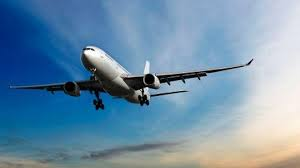 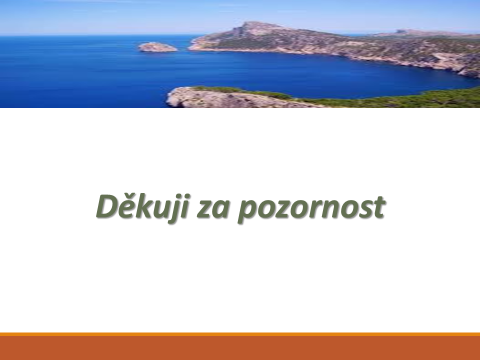